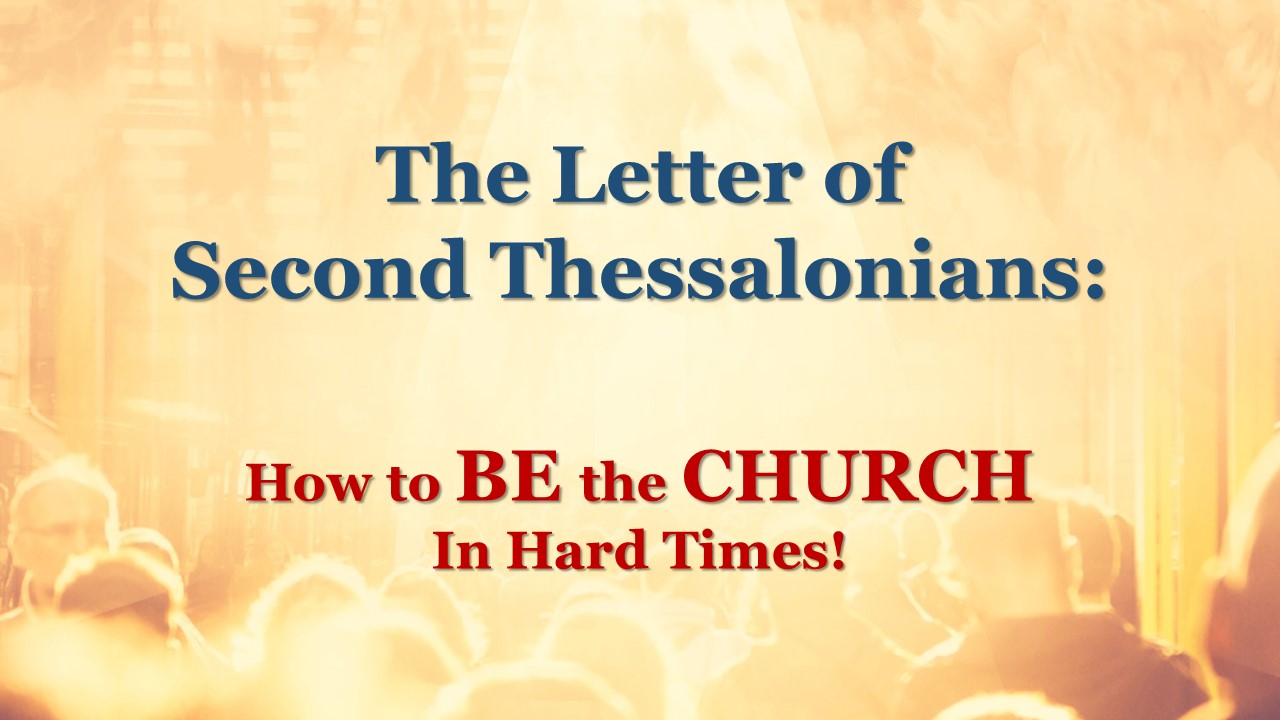 [Speaker Notes: Paul wrote both letters to Thessalonian Christians from Corinth. A City that he spent some 18 months in. He wrote the First Letter in his first few months there after receiving Timothy great report about them. 
A  few months after the first letter he wrote the second letter to them. We do not know what prompted him writing the Second Letter. This powerful and rich letter brought the church great instruction and encouragement.

He offered them spiritual encouragement for the hardship they were facing.

2)  He address the confusion that still existence about the Second Coming of Christ.

He address the conduct of Christians that had become idle just sitting around
      waiting for the return of Christ rather than serving.  

The First Chapter deals subject of having spiritual perseverance in face of hardships.
In the Second Chapter Paul straightens out the beliefs about the Second Coming. 
Third Chapter, he rebuke those who had become spiritually lazy.]
Reasons For the Letter from Paul:
Paul wanted to commend them for their faith, love and endurance as a church.
Paul wanted to clarify some false teachings about the Second Coming of Jesus Christ.
Paul wanted to offer them comfort and encouragement as they were facing trials and tribulations.
Paul wanted to encourage them to continue to be zealous in the work for the Lord.
[Speaker Notes: Our text this morning continues the theme that Paul presented that God will avenge those who have persecuted the Christians in their church.

Paul declares that retribution belongs to God. The Christian is to trust God to make all things right.]
GOD: THE CHRISTIAN’S AVENGER
PART II
THE REVELATION!
2 Thessalonians 1:4-6 – So that we ourselves glory in you in the churches of God for your patience and faith in all your persecutions and tribulations that ye endure: 5  Which is a manifest token of the righteous judgment of God, that ye may be counted worthy of the kingdom of God, for which ye also suffer:
6  Seeing it is a righteous thing with God to recompense tribulation to them that trouble you; 
7  And to you who are troubled rest with us, when the Lord Jesus shall be revealed from heaven with his mighty angels, 8  In flaming fire taking vengeance on them that know not God, and that obey not the gospel of our Lord Jesus Christ:
9  These shall be punished with everlasting destruction from the presence of the Lord and from the glory of His power, 10  when He comes, in that Day, to be glorified in His saints and to be admired among all those who believe, because our testimony among you was believed.
Paul Sets Forth These Truths:
It is a righteous thing for God to judge those who have persecuted Christians. (V6)
There will be a coming day in the future when retribution and judgment will come to this earth. (V.7)
[Speaker Notes: Note: This morning we want to focus in on the event – the time that this Judgment will come.

2 Thessalonians 1:6-7 – since it is a righteous thing with God to repay with tribulation those who trouble you, 7  and to give you who are troubled rest with us when the Lord Jesus is revealed from heaven with His mighty angels, 

Paul is speaking about a future coming day and event. 

Paul often use in referring to coming of the Lord as it related to the Saints of God as the “Par-ou-si-a” of the Lord.

The word means the arrival of the one you know, the coming of Him that you worship, adore, love and long for. That is why Paul called this coming event of a promise of great hope, comfort, something to be long for. He never associates  judgment with this event for the Saints of God.

Note: However, in Verse 7 there is a word that is used to describes a different event – 
The “revealed” is the Greek verb for the word Apocalypse to unveil, to lay bare.]
“The day is coming when Jesus Christ shall rent the heavens and return to earth in judgment. "He will come in all the pomp and power of the upper world He will be revealed as the Supreme Majesty and Judge of the world.” 
						– Matthew Henry
[Speaker Notes: Many do not know Him. His first coming was without the full revelation of God.

Note: This event of Revelation of Jesus Christ – when He comes and reveals Himself to a World that rejected Him and the glorious gospel.]
At the First Coming of Jesus Christ, He was Veiled in Human Flesh:
The first time, He came as a helpless baby in a manger but the Second time He will come as the mighty God.
 The first time, He came as a meek and lowly Lamb but the Second time He will come as the Lion of Judah.
The first time, He came as a servant seeking to serve but the Second time He will come as the reigning King of Kings.
The first time, He came as a Suffering Savior, but the Second time He will come as the Righteous Judge of the ages to execute the judgment of God Almighty.
The first time, He came as the perfect Son of Man, but Second time He will come as the Eternal Christ and the Eternal Son of God.  
The first time, He came to manifest and demonstrate the Love and Grace of God but Second time He will manifest the wrath and judgment of God.
[Speaker Notes: Note: They saw during His first coming just glimpses of His glory but never the full revelation of who He was.

John 1:14 – And the Word became flesh and dwelt among us, and we beheld His glory, the glory as of the only begotten of the Father, full of grace and truth. 

John 2 –  His mother and wedding party saw Him turn the Water into wine
John 4 – An outcast Samaritan women saw a glimpse of His glory When He told her all things.
John 5 – The crippled man saw a glimpse of revelation when He stood up for the first time and walked home.
John 6 – Over 5000 satisfied souls saw a glimpse we they fed them a lunch of fish and bread blessed by the Master.
John 9 – The Blind Man saw and experience a glimpse of His glory when he received his sight.
John 11 – Martha & Mary saw a glimpse of  His glory at the tomb of their brother Lazarus.
John 19 – A Roman Centurion saw a powerful glimpse of His glory at the foot of the cross.]
The Description of the Unveiling:
The Unveiling is from Heaven – It is a Supernatural Event.
2 Thessalonians 1:7 – And to you who are troubled rest with us, when the Lord Jesus shall be revealed from heaven with his mighty angels,
[Speaker Notes: It coming from the throne of God:

John 5:22 – For the Father judges no one, but has committed all judgment to the Son, 

Acts 1:9-11 – And when he had spoken these things, while they beheld, he was taken up; and a cloud received him out of their sight. 10  And while they looked stedfastly toward heaven as he went up, behold, two men stood by them in white apparel; 11  Which also said, Ye men of Galilee, why stand ye gazing up into heaven? this same Jesus, which is taken up from you into heaven, shall so come in like manner as ye have seen him go into heaven. 

Hebrews 8:1 – Now of the things which we have spoken this is the sum: We have such an high priest, who is set on the right hand of the throne of the Majesty in the heavens; 

Matthew 24:30 – And then shall appear the sign of the Son of man in heaven: and then shall all the tribes of the earth mourn, and they shall see the Son of man coming in the clouds of heaven with power and great glory.]
Revelation 19:11-16 – And I saw heaven opened, and behold a white horse; and he that sat upon him was called Faithful and True, and in righteousness he doth judge and make war. 12   His eyes were as a flame of fire, and on his head were many crowns; and he had a name written, that no man knew, but he himself. 13  And he was clothed with a vesture dipped in blood: and his name is called The Word of God.
14  And the armies which were in heaven followed him upon white horses, clothed in fine linen, white and clean. 15  And out of his mouth goeth a sharp sword, that with it he should smite the nations: and he shall rule them with a rod of iron: and he treadeth the winepress of the fierceness and wrath of Almighty God.
16  And he hath on his vesture and on his thigh a name written, KING OF KINGS, AND LORD OF LORDS.
The Description of the Unveiling:
The Unveiling is from Heaven – It is a Supernatural Event.
The Unveiling is with His Mighty Angels – A Supernatural Heavenly Host.
[Speaker Notes: 2 Thessalonians 1:7-9 – And to you who are troubled rest with us, when the Lord Jesus shall be revealed from heaven with his mighty angels, 

Matthew 26:53 – Thinkest thou that I cannot now pray to my Father, and he shall presently give me more than twelve legions of angels?  72,000 Angels
Matthew 16:27 – For the Son of man shall come in the glory of his Father with his angels; and then he shall reward every man according to his works. 

Matthew 25:31 – When the Son of man shall come in his glory, and all the holy angels with him, then shall he sit upon the throne of his glory:]
The Description of the Unveiling:
The Unveiling is from Heaven – It is a Supernatural Event.
The Unveiling is with His Mighty Angels – A Supernatural Heavenly Host.
The Unveiling is with a Flaming Fire – Supernatural Judgment.
[Speaker Notes: Note: This reference to the brilliance and glory and holiness of His appearance.

His return is filled with majesty and glory of God Himself. So brilliant this it will be as the flaming fire.
Note: This is the fire of His glory and presence and holy.

2 Peter 3:10 – But the day of the Lord will come as a thief in the night; in the which the heavens shall pass away with a great noise, and the elements shall melt with fervent heat, the earth also and the works that are therein shall be burned up. 

Psalm 104:4 – Who maketh his angels spirits; his ministers a flaming fire: 

Jude 1:14-15 – And Enoch also, the seventh from Adam, prophesied of these, saying, Behold, the Lord cometh with ten thousands of his saints, 15  To execute judgment upon all, and to convince all that are ungodly among them of all their ungodly deeds which they have ungodly committed, and of all their hard speeches which ungodly sinners have spoken against him.]
Revelation 1:7-8 – Behold, he cometh with clouds; and every eye shall see him, and they also which pierced him: and all kindreds of the earth shall wail because of him. Even so, Amen. 8  I am Alpha and Omega, the beginning and the ending, saith the Lord, which is, and which was, and which is to come, the Almighty.
The Results fromThe Unveiling of Jesus Christ:
It results in judgment upon those who do not know God and those who have not obey His call to salvation.
2 Thessalonians 1:8 – In flaming fire taking vengeance on them that know not God, and that obey not the gospel of our Lord Jesus Christ:
[Speaker Notes: 2 Thessalonians 1:7-9 – And to you who are troubled rest with us, when the Lord Jesus shall be revealed from heaven with his mighty angels, 8  In flaming fire taking vengeance on them that know not God, and that obey not the gospel of our Lord Jesus Christ: 9  Who shall be punished with everlasting destruction from the presence of the Lord, and from the glory of his power; 

Those who are judged are those who reject God, they had no relationship with Him. 

Romans 1:19 – Because that which may be known of God is manifest in them; for God hath shewed it unto them. 

Romans 2:15 – Which shew the work of the law written in their hearts, their conscience also bearing witness, and their thoughts the mean while accusing or else excusing one another;) 
Acts 14:17 –Nevertheless he left not himself without witness, in that he did good, and gave us rain from heaven, and fruitful seasons, filling our hearts with food and gladness.]
Hebrews 2:2-3 – For if the word spoken by angels was stedfast, and every transgression and disobedience received a just recompence of reward; 3  How shall we escape, if we neglect so great salvation; which at the first began to be spoken by the Lord, and was confirmed unto us by them that heard him;
[Speaker Notes: 2 Thessalonians 1:8 -9 – In flaming fire taking vengeance on them that know not God, and that obey not the gospel of our Lord Jesus Christ: 9  Who shall be punished with everlasting destruction from the presence of the Lord, and from the glory of his power; 

2) Who will be judged -  those who claimed Him but never dealt with their sinful souls.
	They had religion but not a relationship with Jesus Christ.
	They were moral and good but did not chose Jesus Christ.
	They profess a knowledge of Him but never personal knew Him as Lord
	and Savior.
	
Note: Just because you are church member, morally good doesn’t mean that you have a relationship with Jesus Chris. You must repent of your sins and accept His payment for your sins and you must call out to Him to save you – if you do not then you are lost and condemned.

True saved people are those that have a relationship Jesus and is proven by their obedience to Him and His Gospel.]
John 3:18 – He that believeth on him is not condemned: but he that believeth not is condemned already, because he hath not believed in the name of the only begotten Son of God.
The Results fromThe Unveiling of Jesus Christ:
It results in Judgment upon those who do not know God and those who have not obey His call to salvation.
It offers the Believer assurance that one day Jesus Christ will be make all things right.
[Speaker Notes: 2 Thessalonians 1:7-9 – And to you who are troubled rest with us, when the Lord Jesus shall be revealed from heaven with his mighty angels, 8  In flaming fire taking vengeance on them that know not God, and that obey not the gospel of our Lord Jesus Christ: 9  Who shall be punished with everlasting destruction from the presence of the Lord, and from the glory of his power; 

2) It assure the Believer, Christian that they can take Rest and realize that God has set all things right.]